Lược sử công cụ tính toán
Bài 1. Lược sử công cụ tính toán
Tính toán thủ công
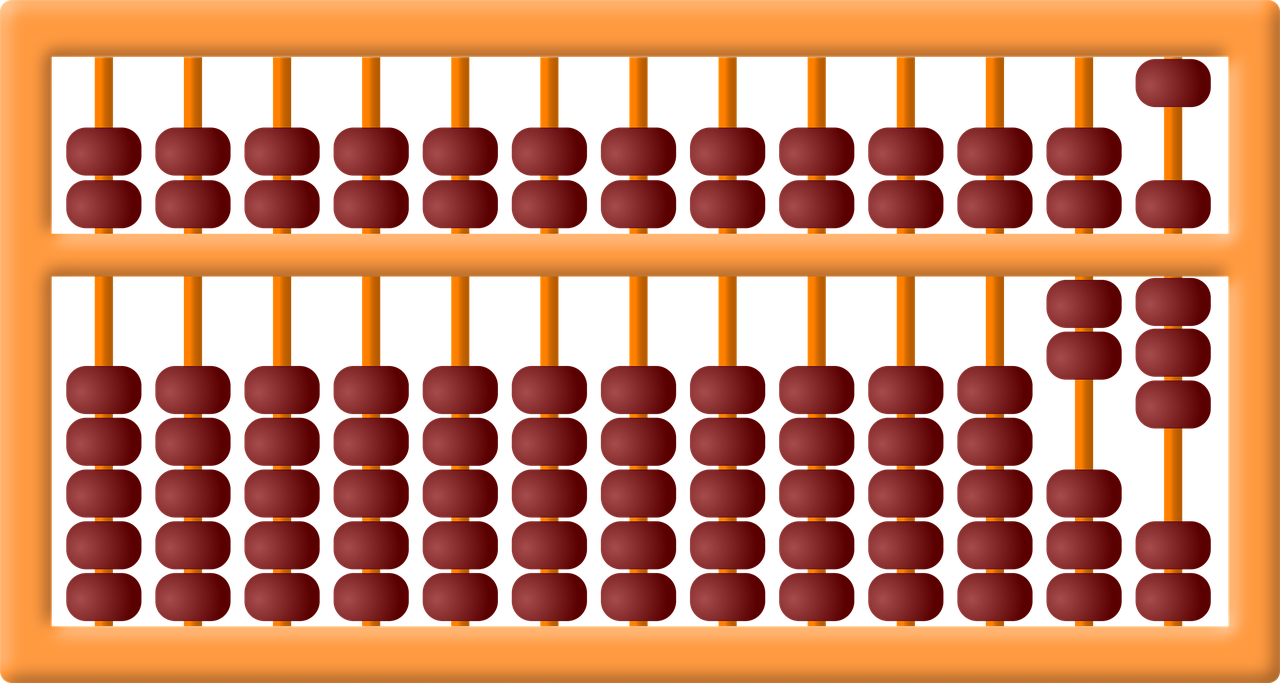 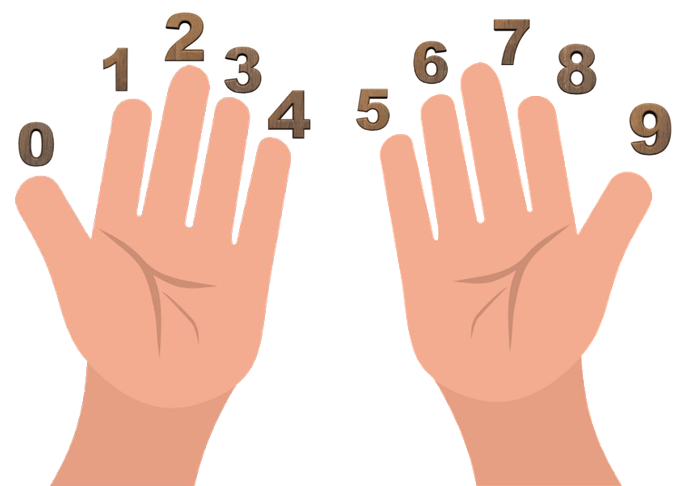 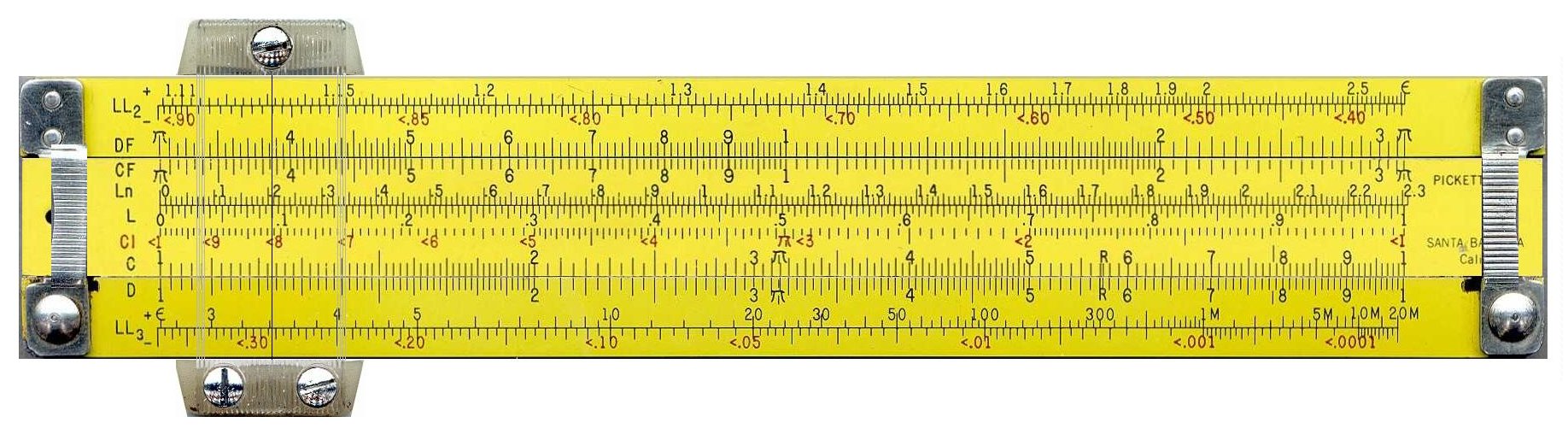 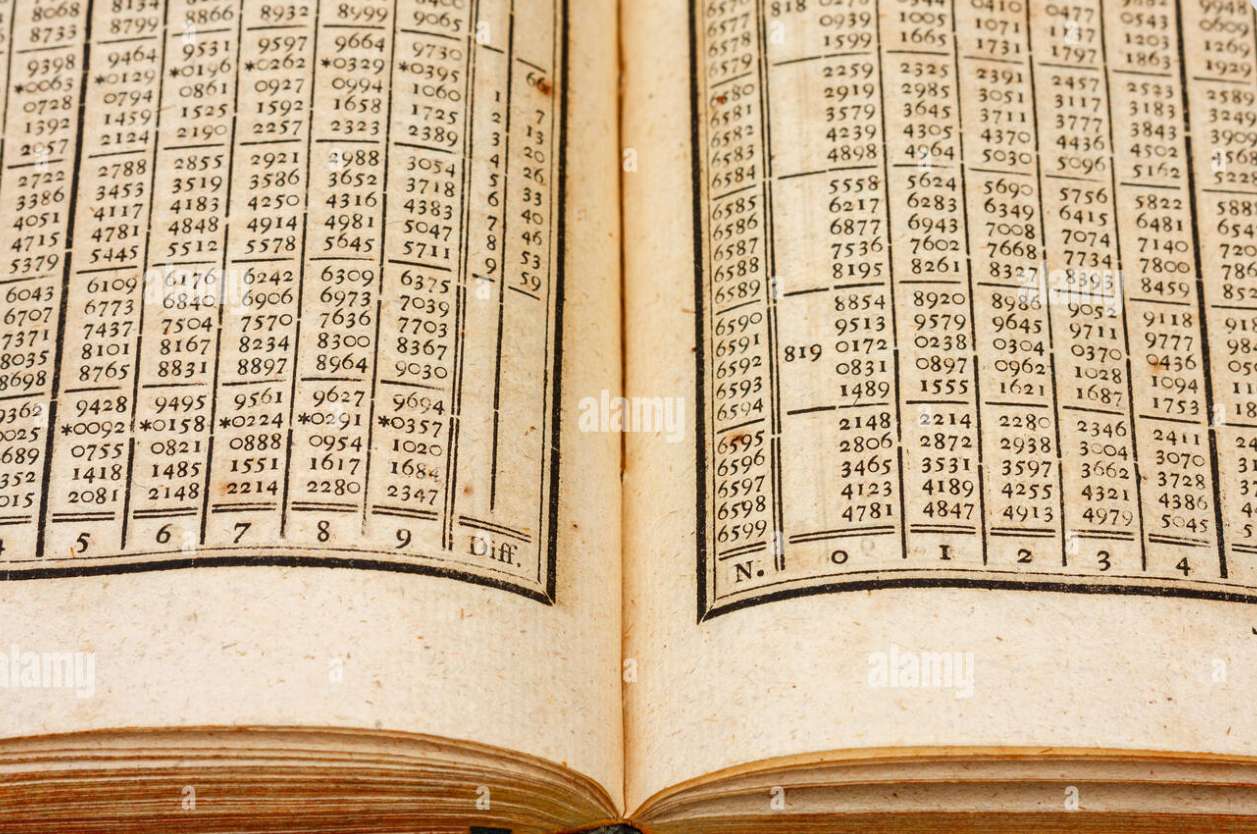 Cơ giới hóa việc tính toán – Timeline
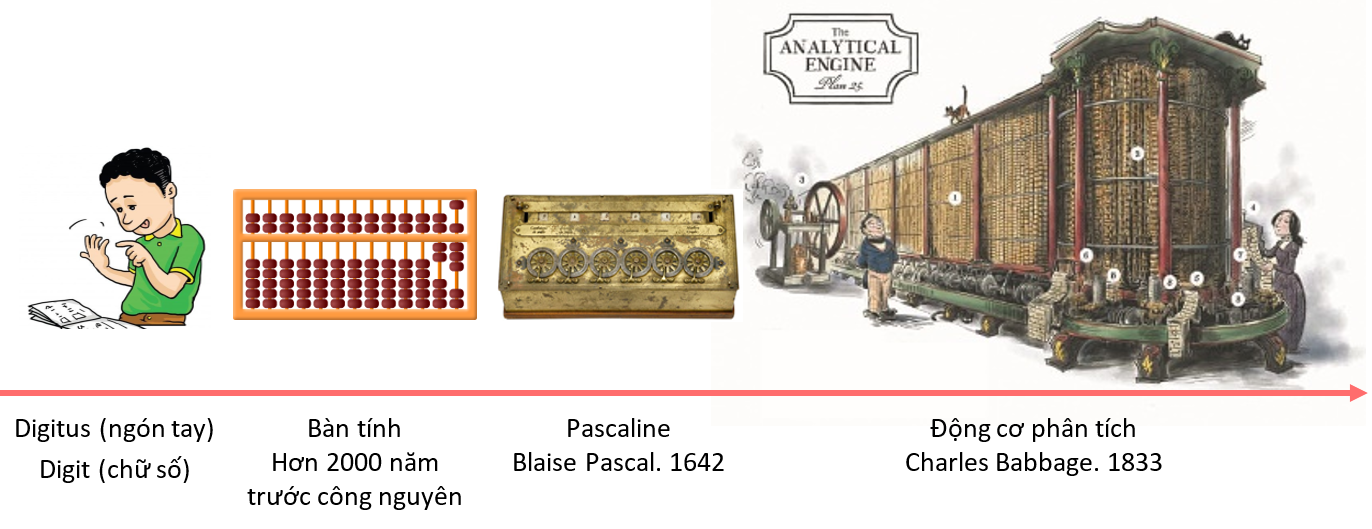 [Speaker Notes: Mechanical Calculators Stepped Drum Technology (w-hasselo.nl)]
Máy tính cơ học NISA
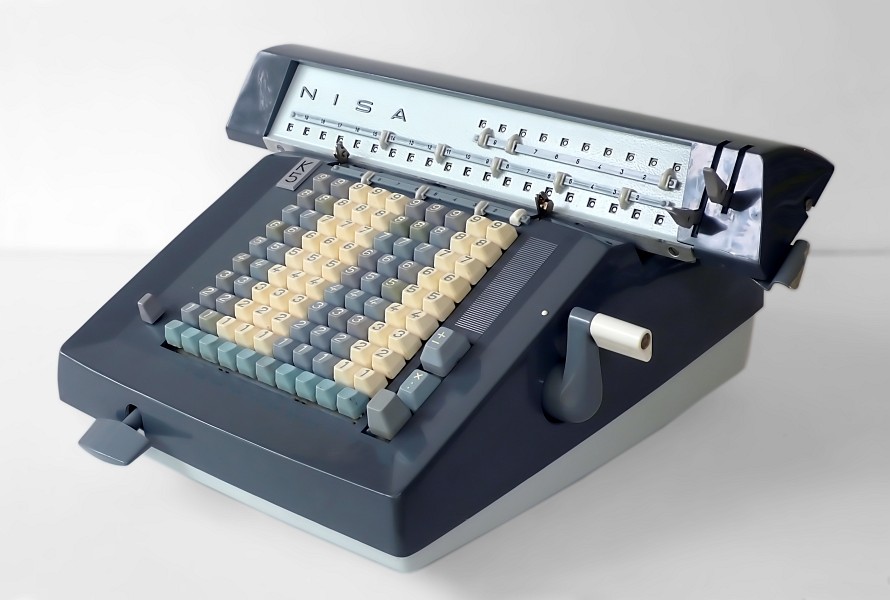 [Speaker Notes: Mechanical Calculators Stepped Drum Technology (w-hasselo.nl)
http://w-hasselo.nl/mechn/col_one_page-t/col_t-one_page-sd.html]
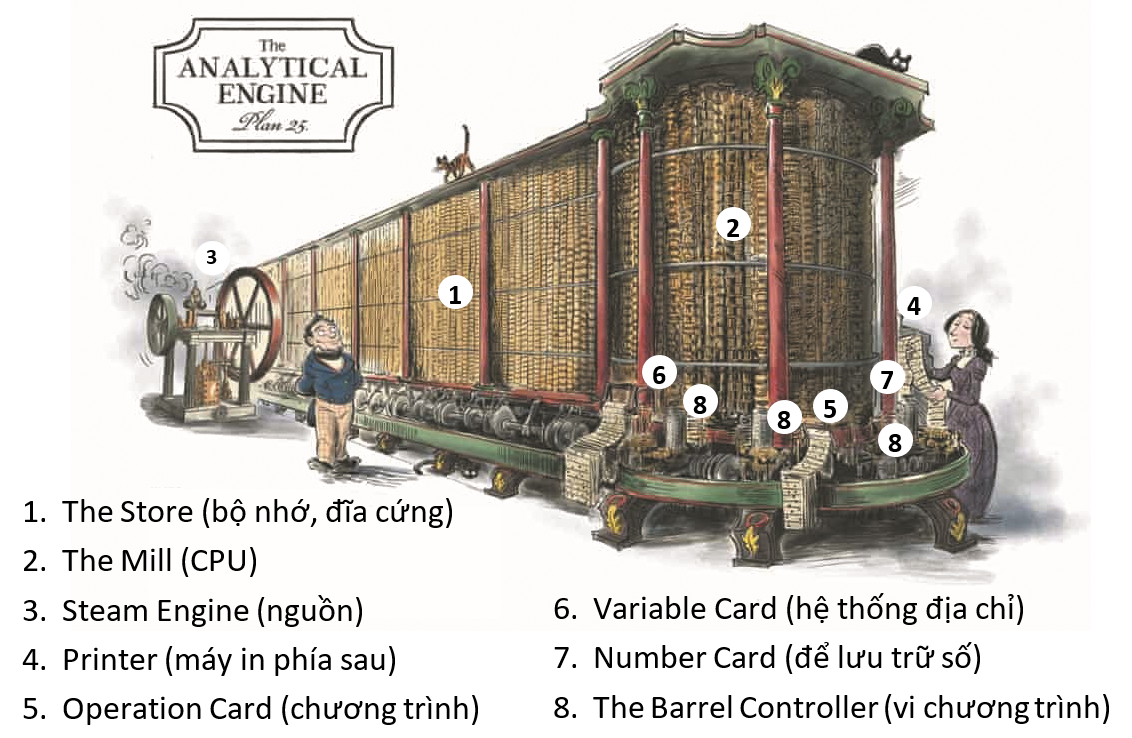 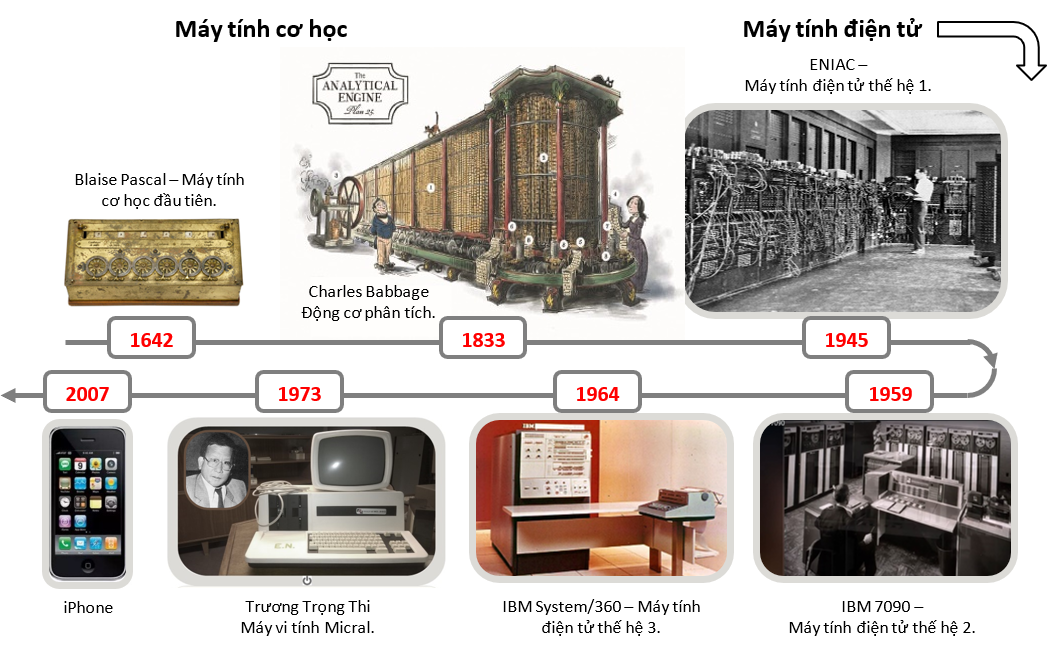 Kiến trúc Harvard và kiến trúc Von Neumann
Công nghệ điện tử trong bộ xử lí
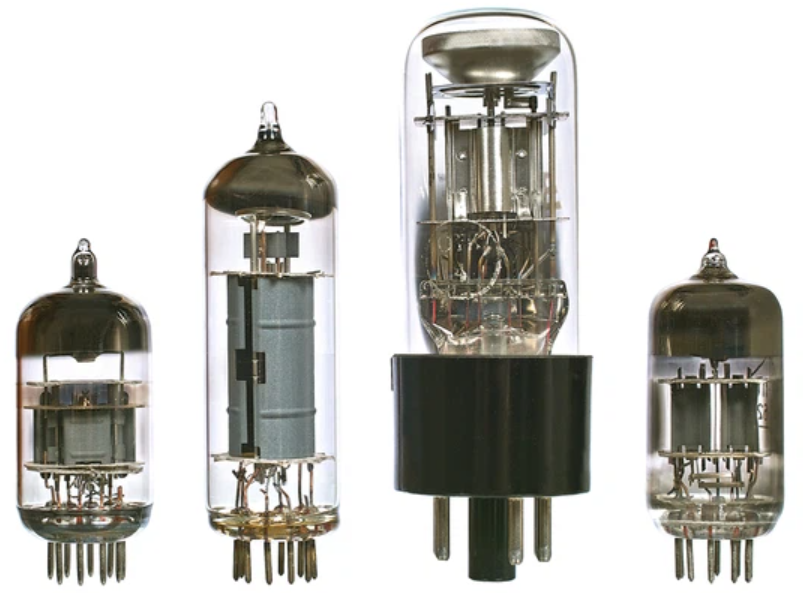 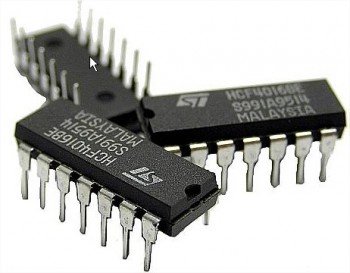 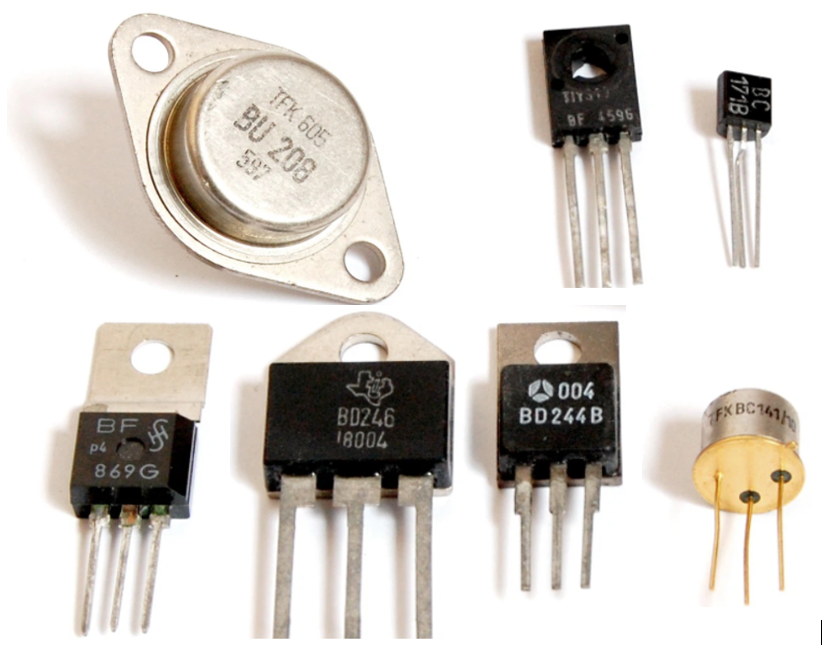 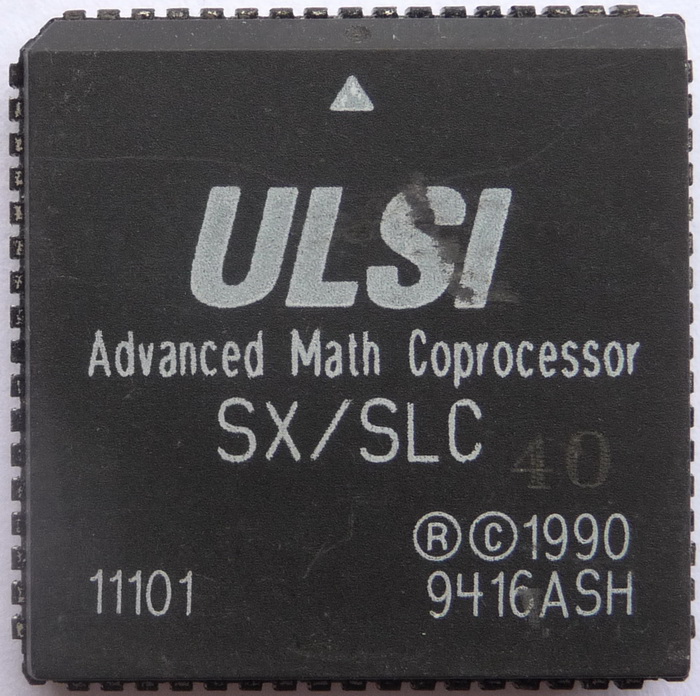 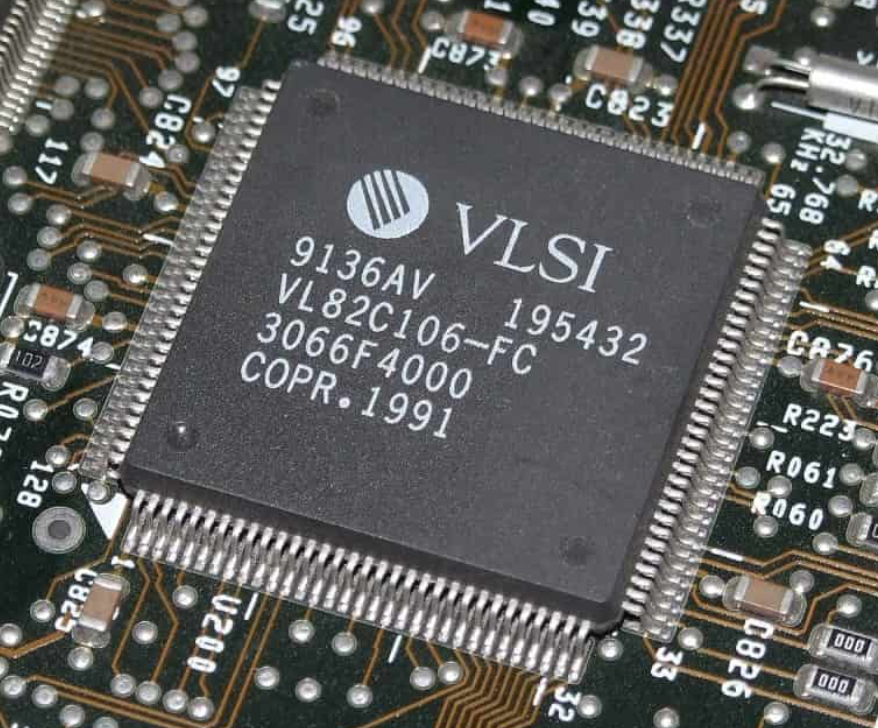 Thế hệ thứ nhất
ENIAC – 12/1945.
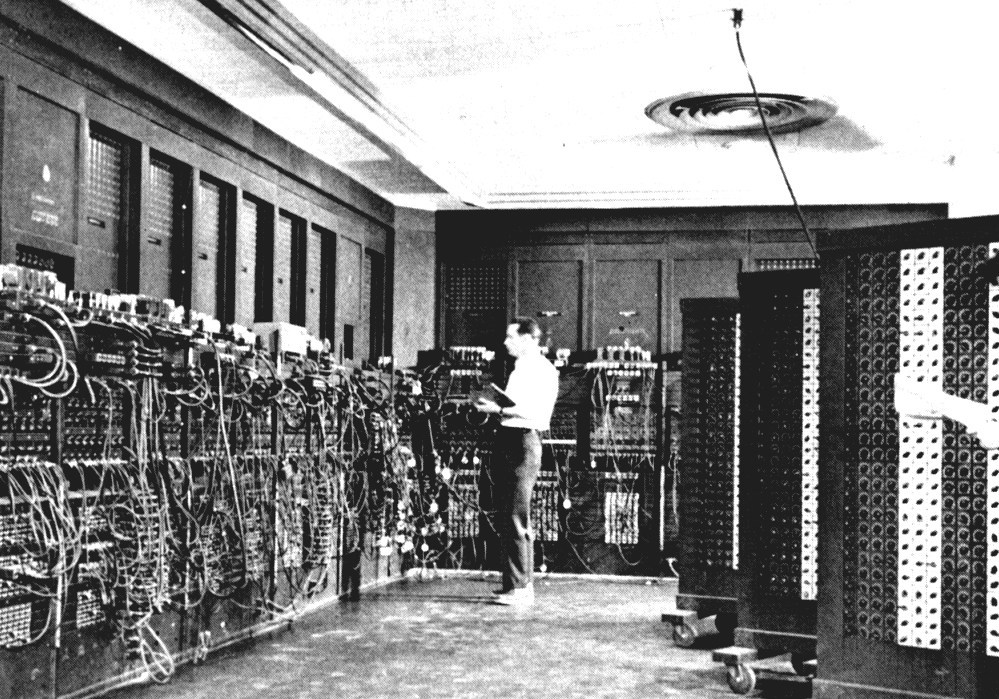 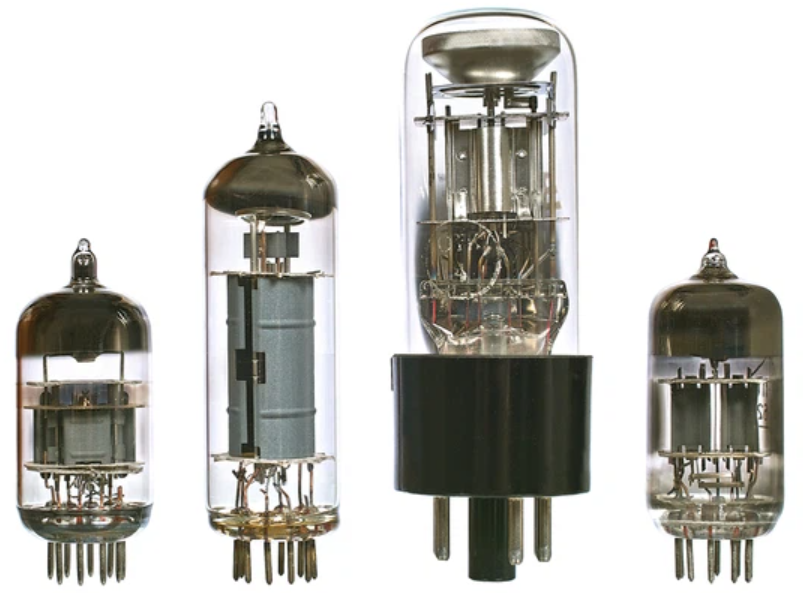 [Speaker Notes: https://www.greelane.com/vi/nh%C3%A2n-v%C4%83n/l%E1%BB%8Bch-s%E1%BB%AD--v%C4%83n-h%C3%B3a/history-of-the-eniac-computer-1991601/]
Thế hệ thứ hai
Minsk22 – 1965. 
Việt Nam 1968
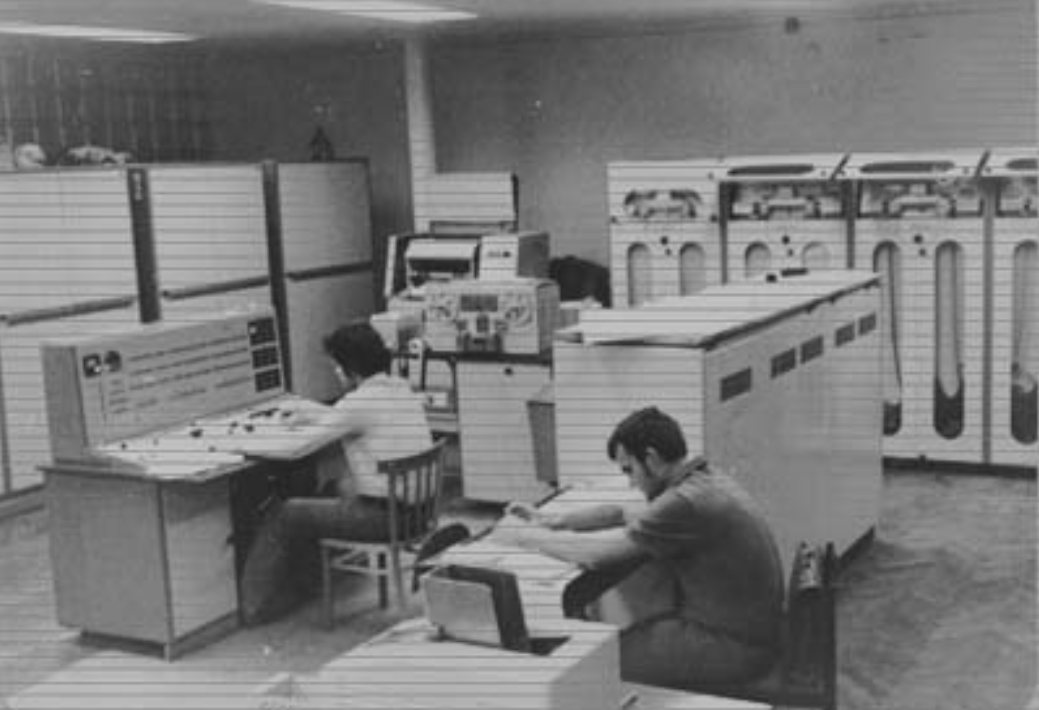 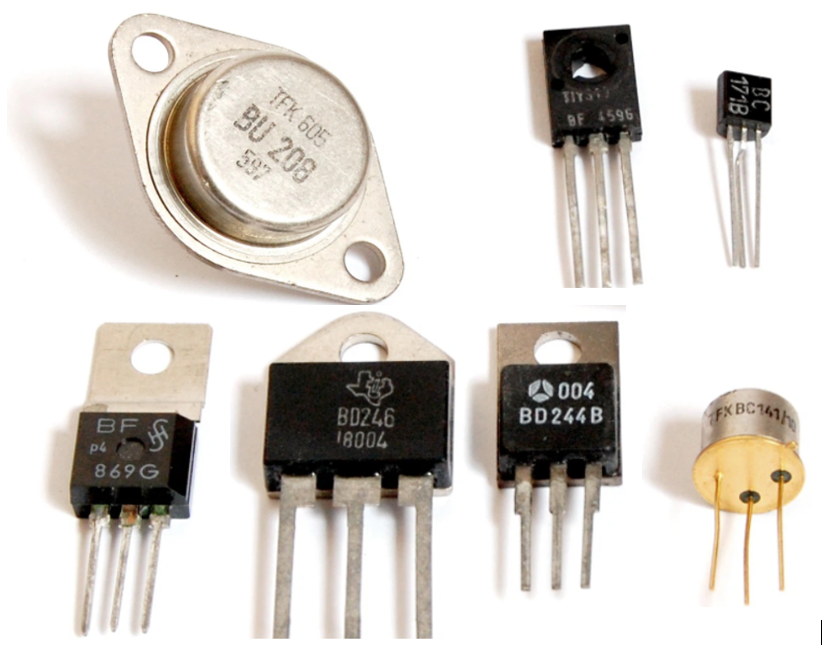 Thế hệ thứ ba
IBM System/360 – 1964. 
Việt Nam 1967
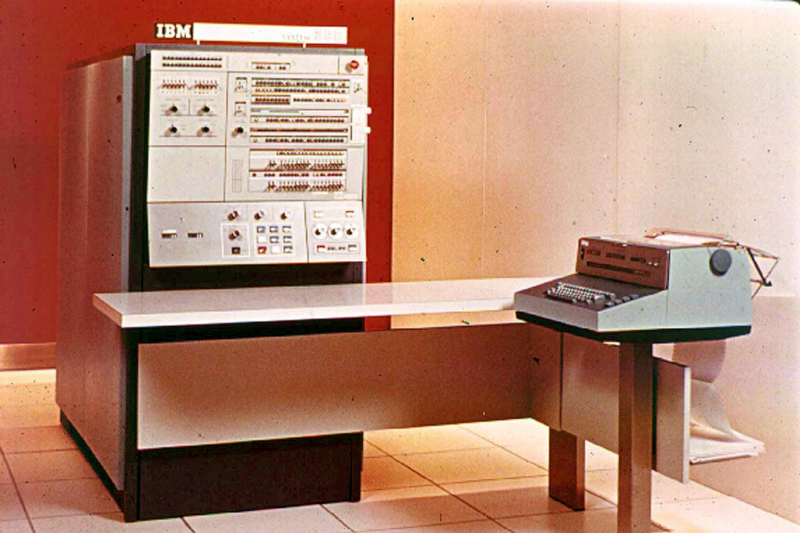 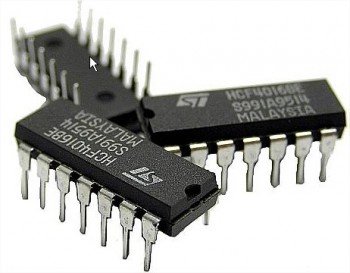 Thế hệ thứ tư – máy vi tính  máy tính cá nhân
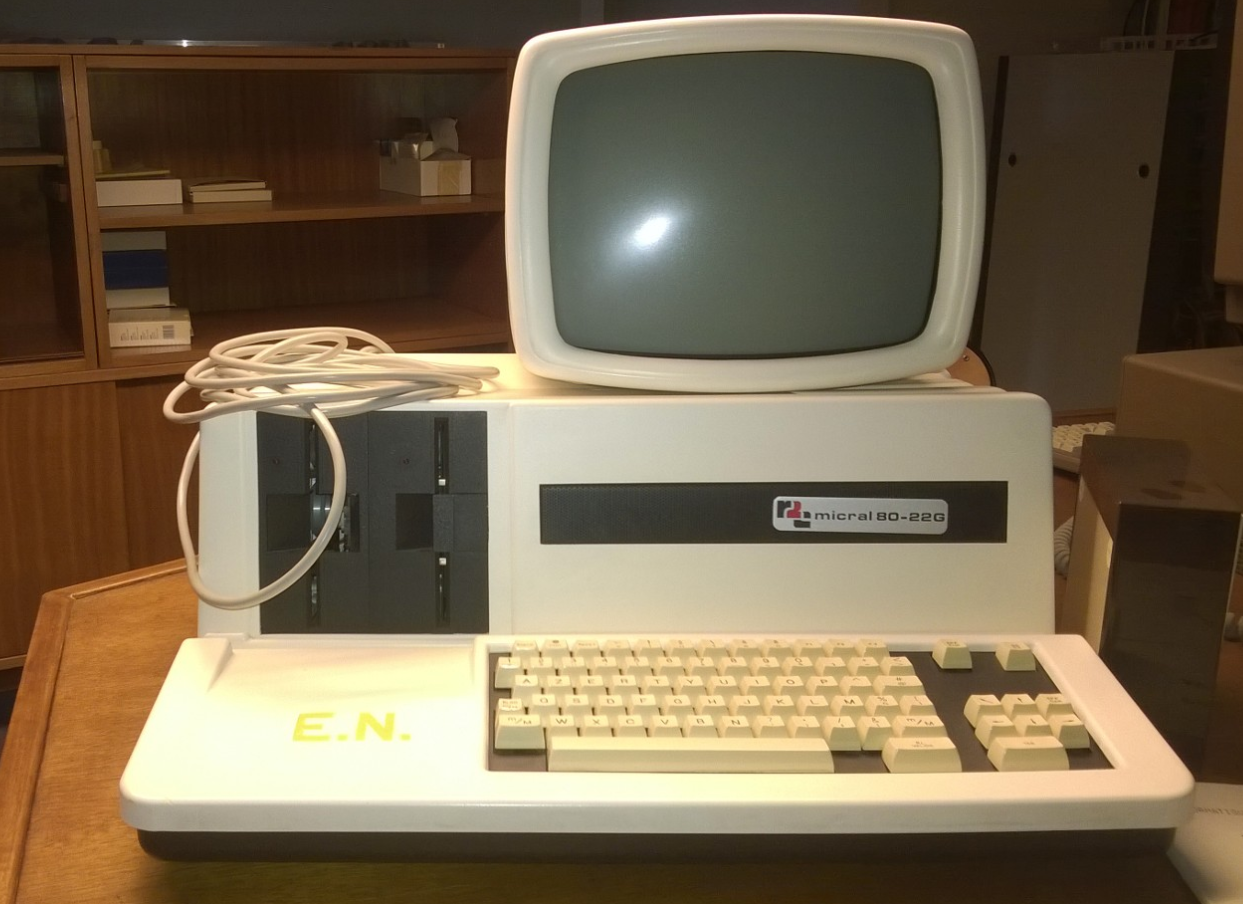 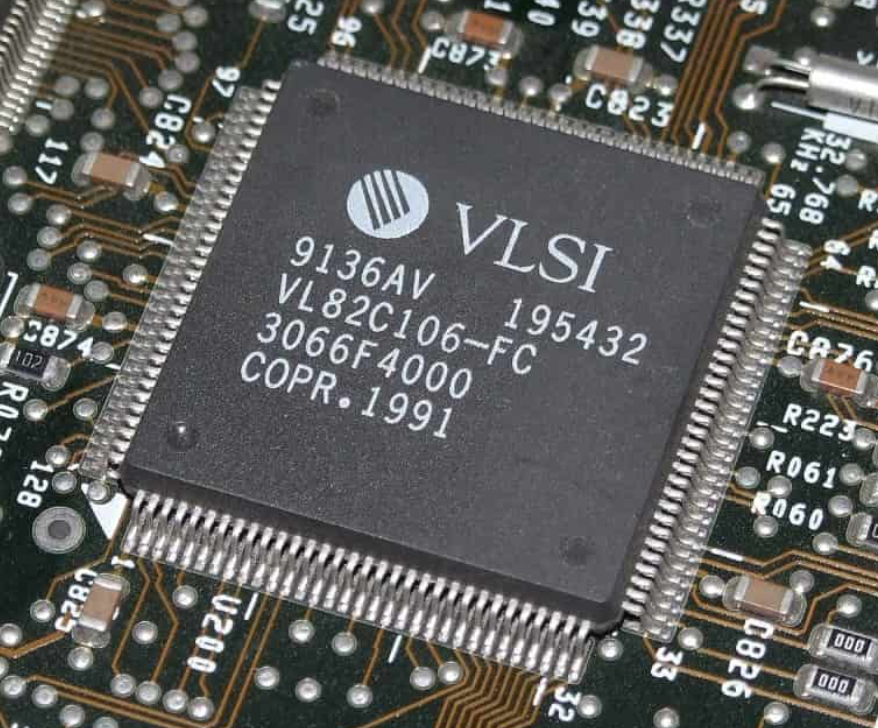 Bull Micral 80 – 20, 1980 
Trương Trọng Thi
Máy tính điện tử – Timeline
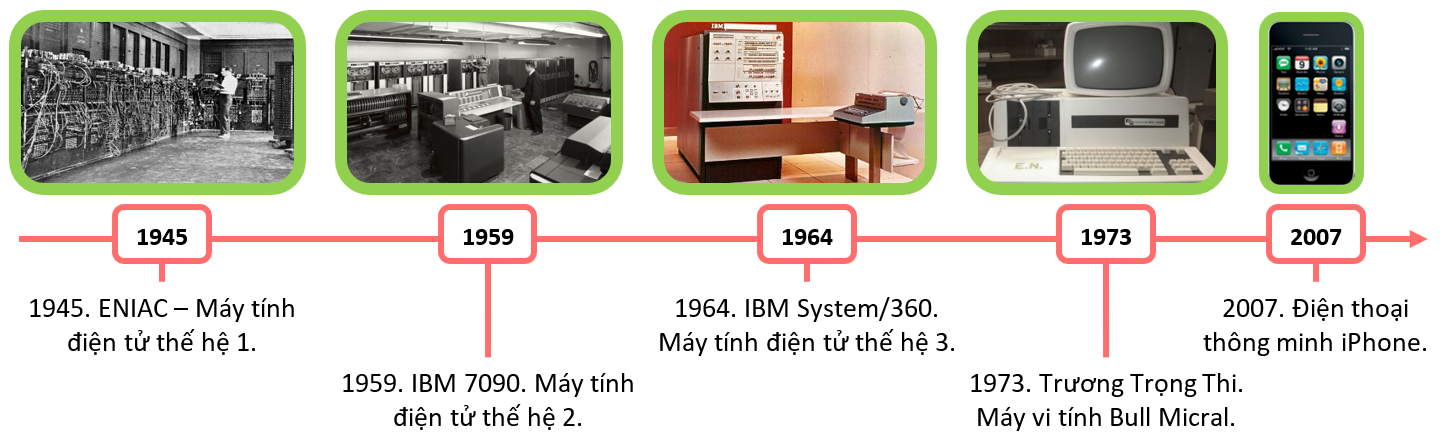 Sự ra đời của Khoa học máy tính
Ngoài sự xuất hiện của máy tính điện tử, giai đoạn trước và sau năm 1940 còn chứng kiến một chuỗi những phát minh đặt nền móng cho Khoa học máy tính ngày nay.
Các Hội nghị Macy là tập hợp các cuộc họp của các học giả từ các lĩnh vực khác nhau được tổ chức tại New York trong 19 năm (1941 – 1960).
160 hội nghị được chia thành nhiều nhóm, có chung mục đích thúc đẩy truyền thông có ý nghĩa giữa các ngành khoa học,  và khôi phục sự thống nhất cho khoa học.
Cụm từ "Macy conference" đôi khi được sử dụng để chỉ Các hội nghị Điều khiển học được tổ chức từ năm 1946 đến năm 1953.
Sự ra đời của Khoa học máy tính
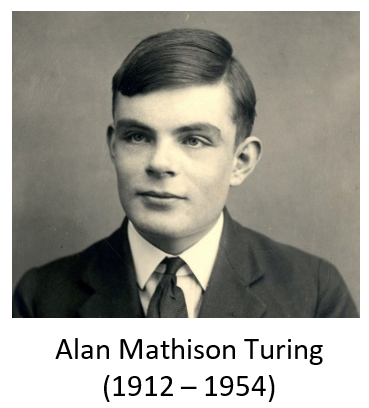 Những nghiên cứu về thuật toán được công bố vào năm 1936 và mô hình máy tính thực hiện được tất cả những gì tính được bằng thuật toán của Alan Mathison Turing  (1912 – 1954), nhà toán học, logic học và mật mã học người Anh. Ông được xem là cha đẻ của ngành Khoa học máy tính.
Sự ra đời của Khoa học máy tính
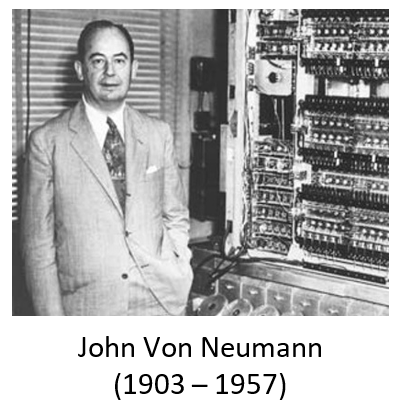 Mô tả kiến ​trúc máy tính năm 1945 của John Von Neumann (1903 – 1957), nhà toán học người Mỹ gốc Hungary trong bản dự thảo báo cáo về Máy tính tự động điện tử biến rời rạc (Electronic Discrete Variable Automatic Computer EDVAC).
Sự ra đời của Khoa học máy tính
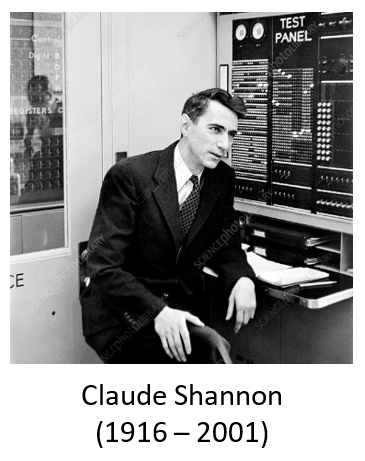 Lý thuyết thông tin, nghiên cứu thông tin ở góc độ thống kê và cách đo lượng thông tin bằng đơn vị bit, được trình bày trong bài báo “Lý thuyết Toán học của truyền tin” (A Mathematical Theory of Communication) năm 1948 của Claude Shannon (1916 – 2001), nhà toán học, mật mã học, kỹ sư điện tử người Mỹ.
Sự ra đời của Khoa học máy tính
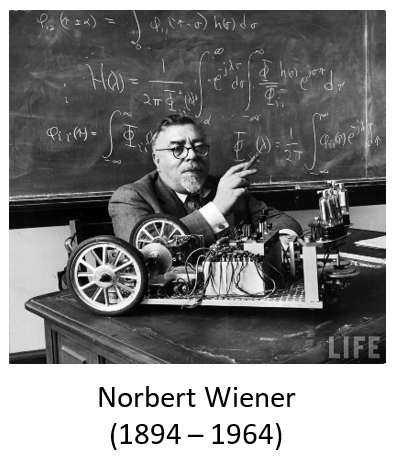 Sự xuất hiện của Điều khiển học (Cybernetics) vào năm 1948 mà người khởi xướng là Norbert Wiener (1894 – 1964) với cuốn sách “Cybernetics: hay điều khiển và truyền tin ở động vật và máy móc” (Cybernetics: or Control and Communication in the Animal and the Machine) vào năn 1948.